আজকের ক্লাসে সবাইকে
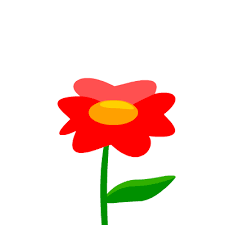 স্বাগতম
পরিচিতি
শ্রেণি: ১০ম
বিষয়: গণিত
অধ্যায়: ৯ম
সময়: ৫০ মিনিট।
তারিখ: ১৯/০১/২০২০ ইং
মোঃ আসাদুজ্জামান
এমএসসি(গনিত),এমএড
 সহকারী শিক্ষক
 কামিরহাট মাধ্যমিক বালিকা বিদ্যালয়
মোবাইল : ০১৭১০৬২৮১৮১
Email: asaduzzamanrana78@gmail.com
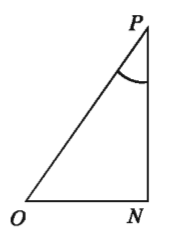 ত্রিভুজ দুইটি দ্বারা কী বুঝতে পারো?
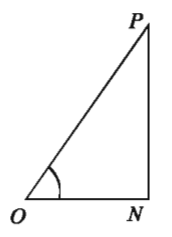 এইগুলো কিসের প্রতীক?
গামা=ϒ
থিটা=θ
ওমেগা=ω
ফাই=ϕ
আলফা=α
বিটা=β
ত্রিকোণমিতিক অনুপাত
শিখনফল
১। সূক্ষ্মকোণের ত্রিকোণমিতিক অনুপাত বর্ণনা করতে পারবে। 
২। সূক্ষ্মকোণের ত্রিকোণমিতিক অনুপাতগুলোর মধ্যে পারস্পরিক সম্পর্ক নির্ণয় করতে পারবে।
অতিভুজ
লম্ব/ বিপরীত বাহু
সন্নিহিত বাহু
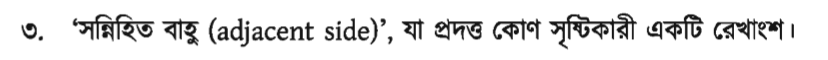 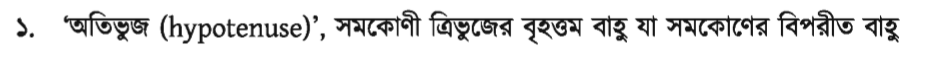 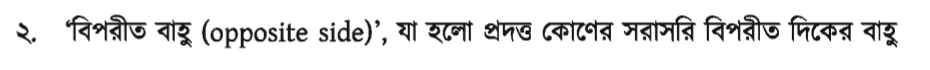 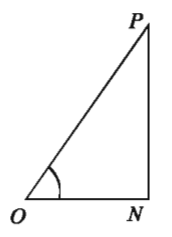 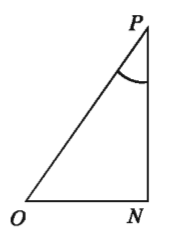 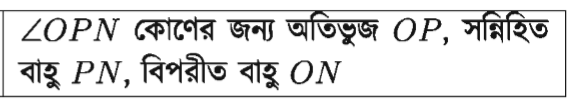 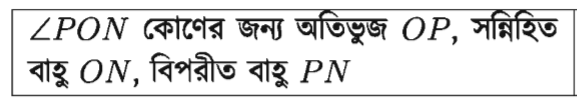 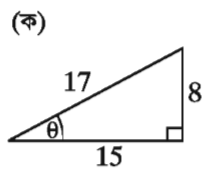 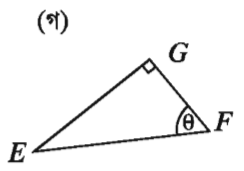 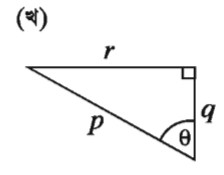 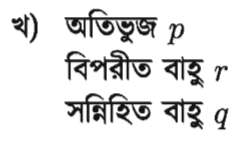 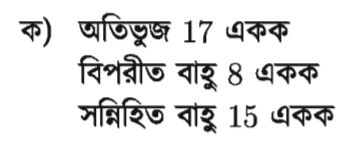 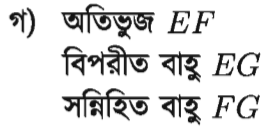 একক কাজ
সময়ঃ ৩ মিনিট
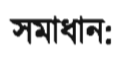 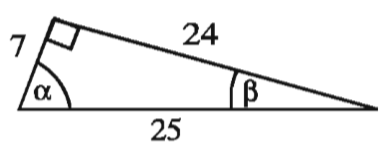 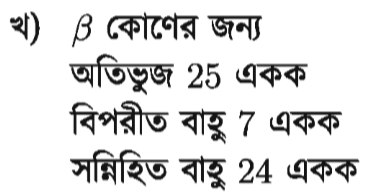 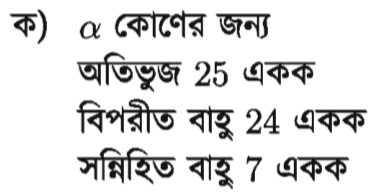 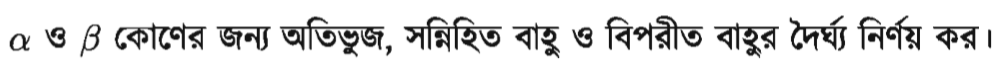 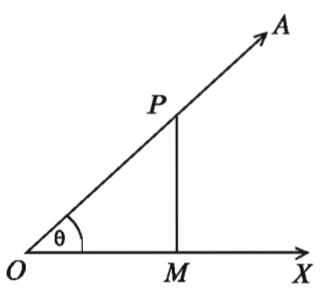 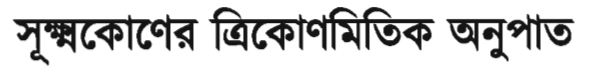 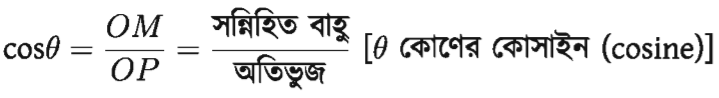 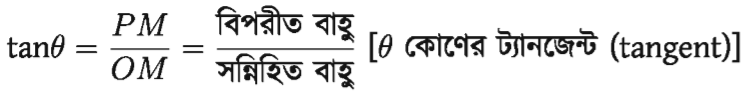 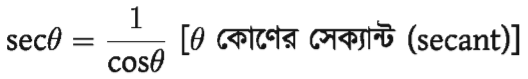 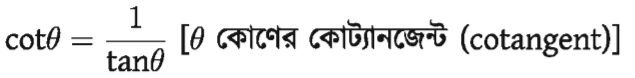 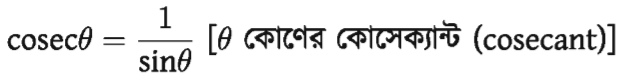 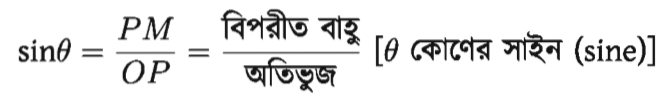 জোড়ায় কাজ
নিচের ত্রিকোণমিতিক অনুপাতগুলো লেখ
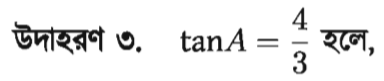 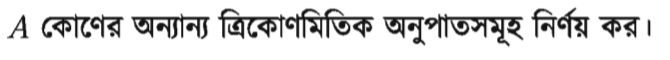 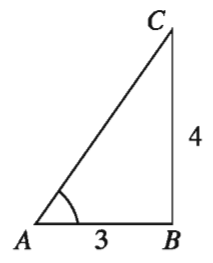 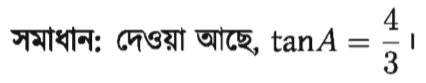 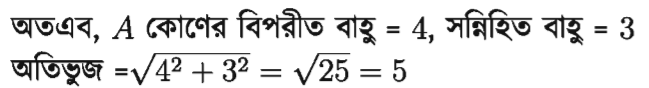 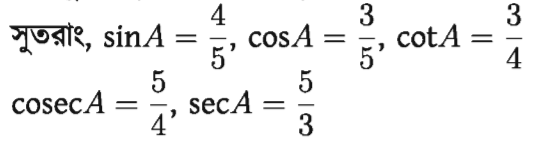 দলগত কাজ
সময়ঃ ৫ মিনিট
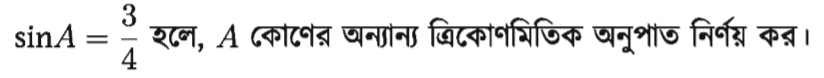 ত্রিকোণমিতিক সূত্রসমূহ
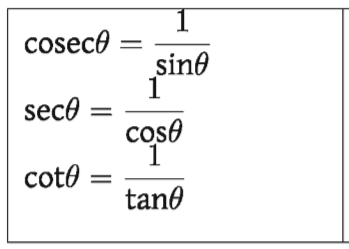 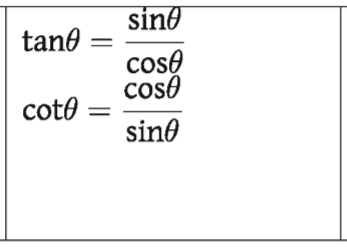 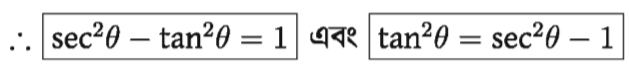 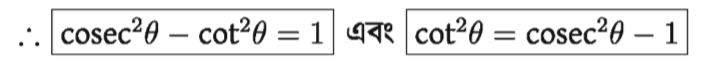 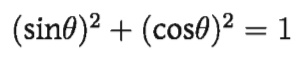 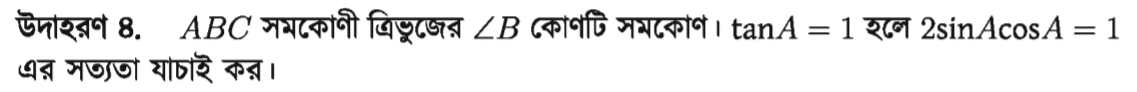 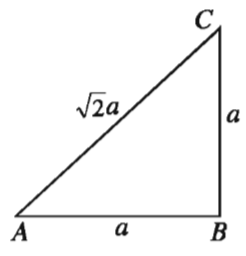 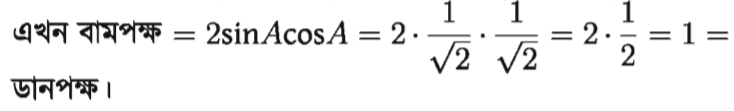 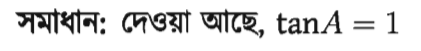 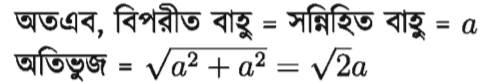 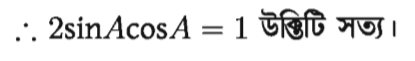 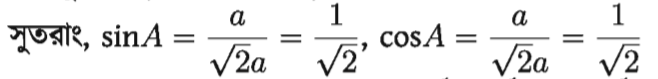 মূল্যায়ন
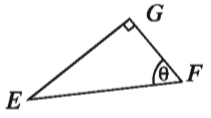 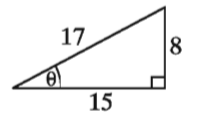 tanθ =?
উত্তরঃ 15
উত্তরঃ বিপরীত বাহু/ লম্ব
চিত্রে ভূমি কত?
চিত্রে EG এর নাম কী?
উত্তরঃ
এ পাঠ শেষে যা শিখলাম
১। সূক্ষ্মকোণের ত্রিকোণমিতিক অনুপাত বর্ণনা করতে। 
২। সূক্ষ্মকোণের ত্রিকোণমিতিক অনুপাতগুলোর মধ্যে পারস্পরিক সম্পর্ক নির্ণয় করতে।
৩। ত্রিকোণমিতিক সূত্রসমূহ ও সুত্রের সাহায্যে সমস্যা সমাধান ।
৪। ত্রিকোণমিতিক প্রতীকসমূহ।
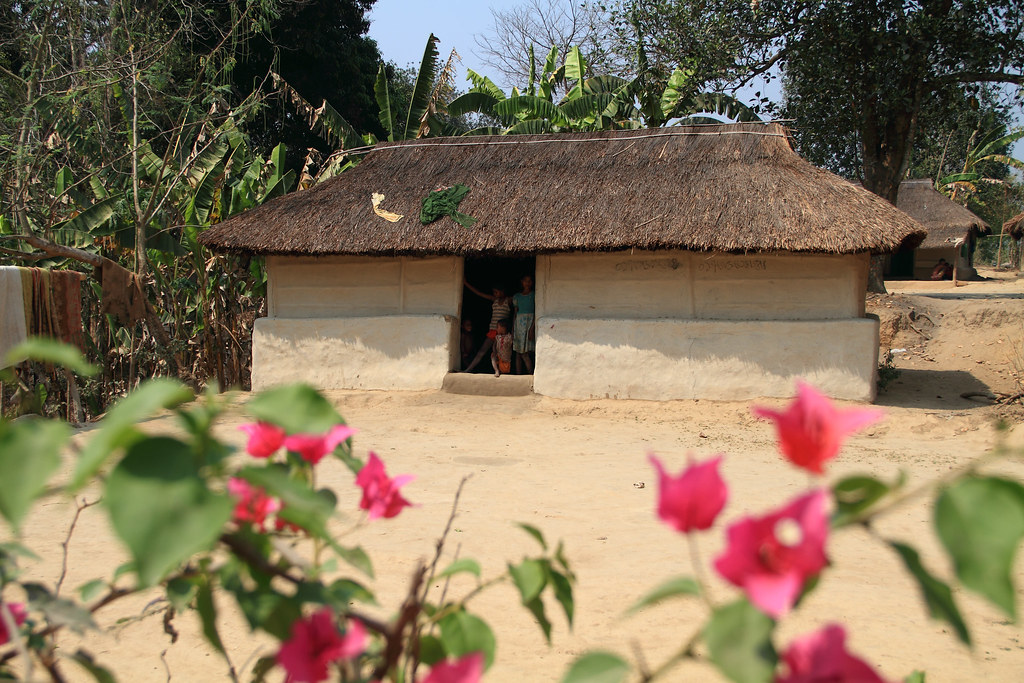 বাড়ির কাজ
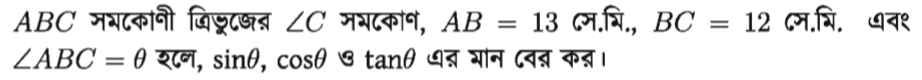 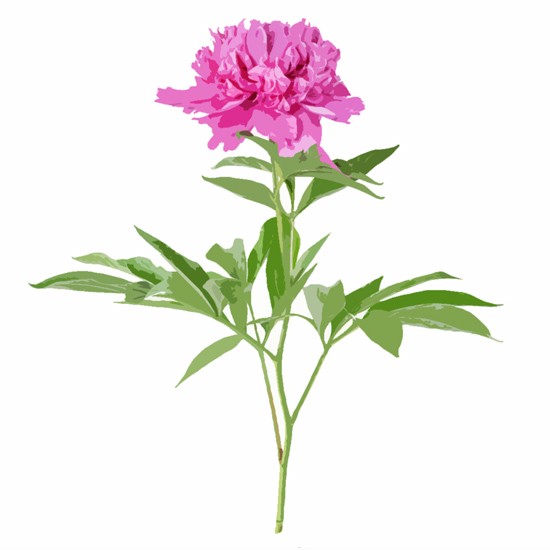 ধন্যবাদ